수 강 신 청  안 내 문   및   매 뉴 얼
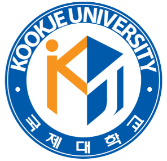 계절수업 수강신청 및 등록 기간






수강신청 절차
         - 포털 로그인 -> ①  의 [ 아이디, 비밀번호  ] 로그인  클릭
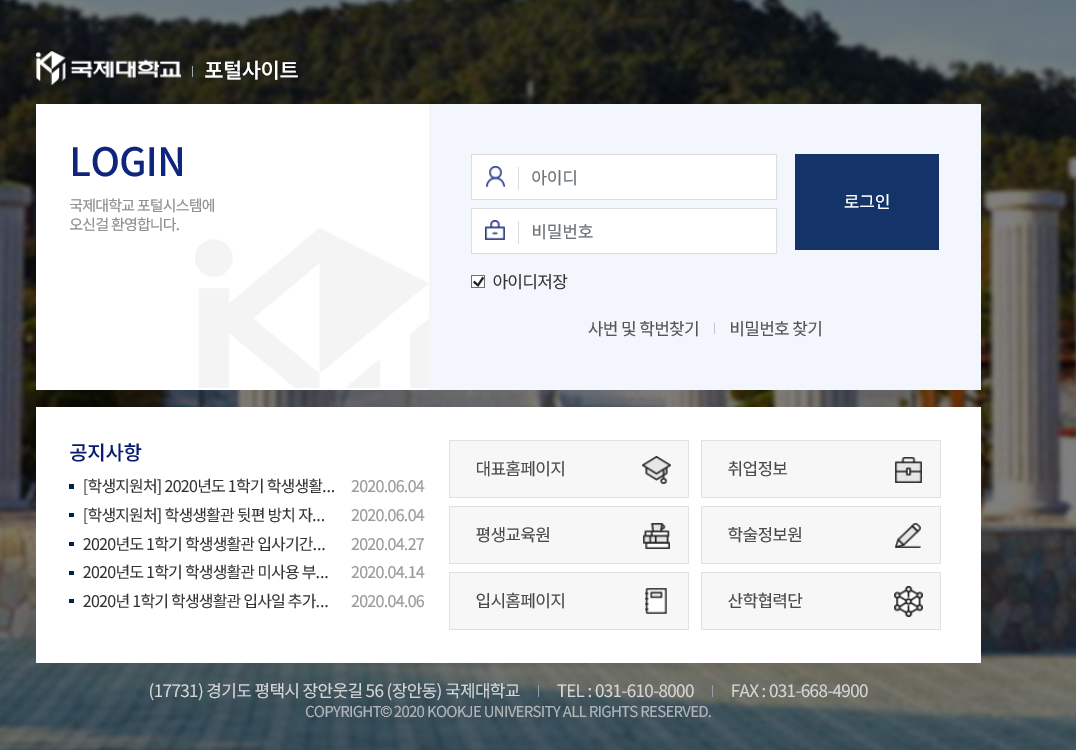 1
1
ㆍ  수강신청 절차 :          - 포털 로그인  -> ②  MY정보  확인 (성명, 학번, 학과명, 핸드폰 번호 확인)
        ->  ③  학사정보 클릭  ->   ④  계절수업정보 ▶ 수강신청 클릭
3
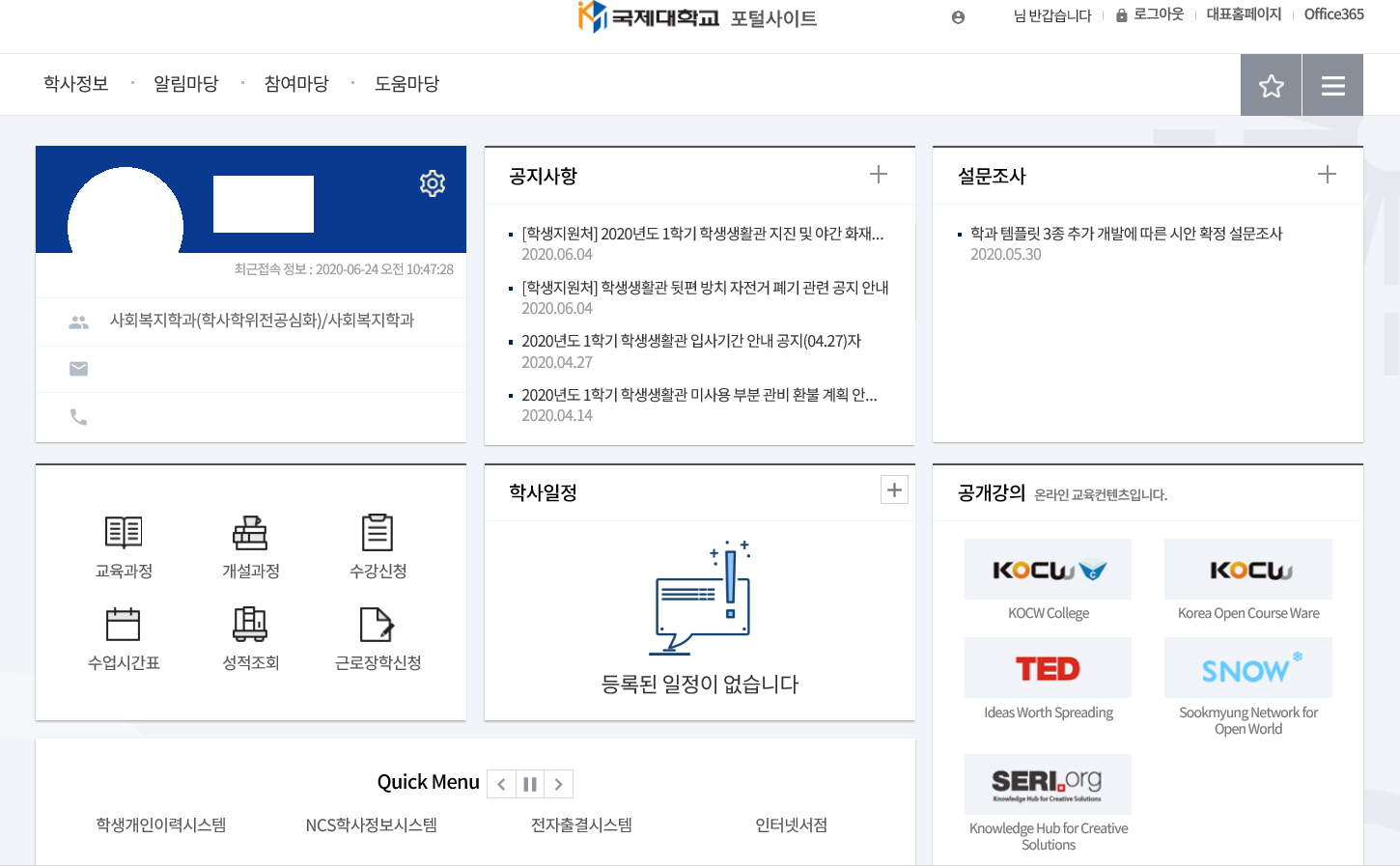 2
성명
학번
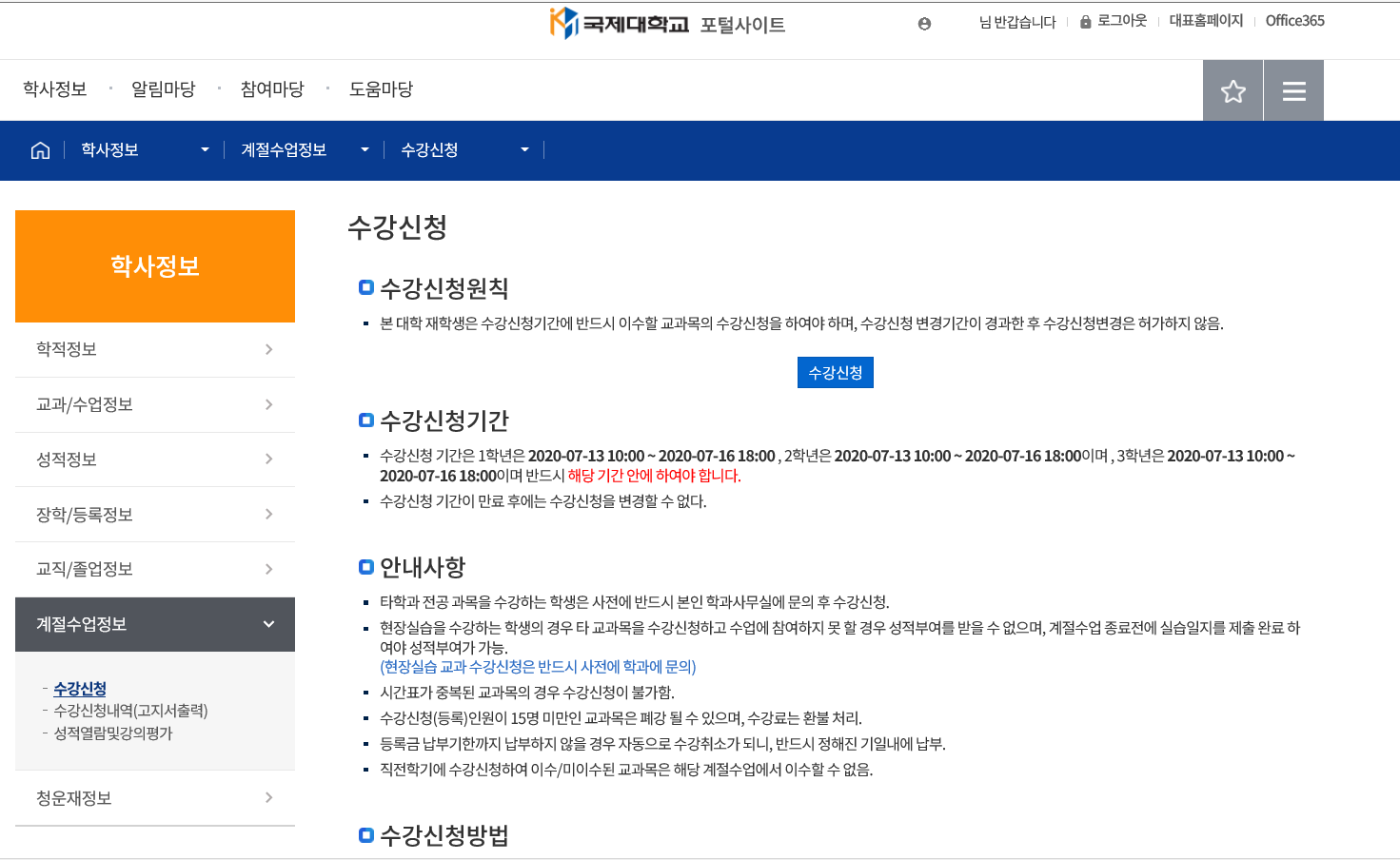 4
2
ㆍ   수강신청 절차 :                              클릭 →  ⑤ 소속학과 현장실습 교과목 신청  →   시간표 강의시간 확인
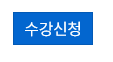 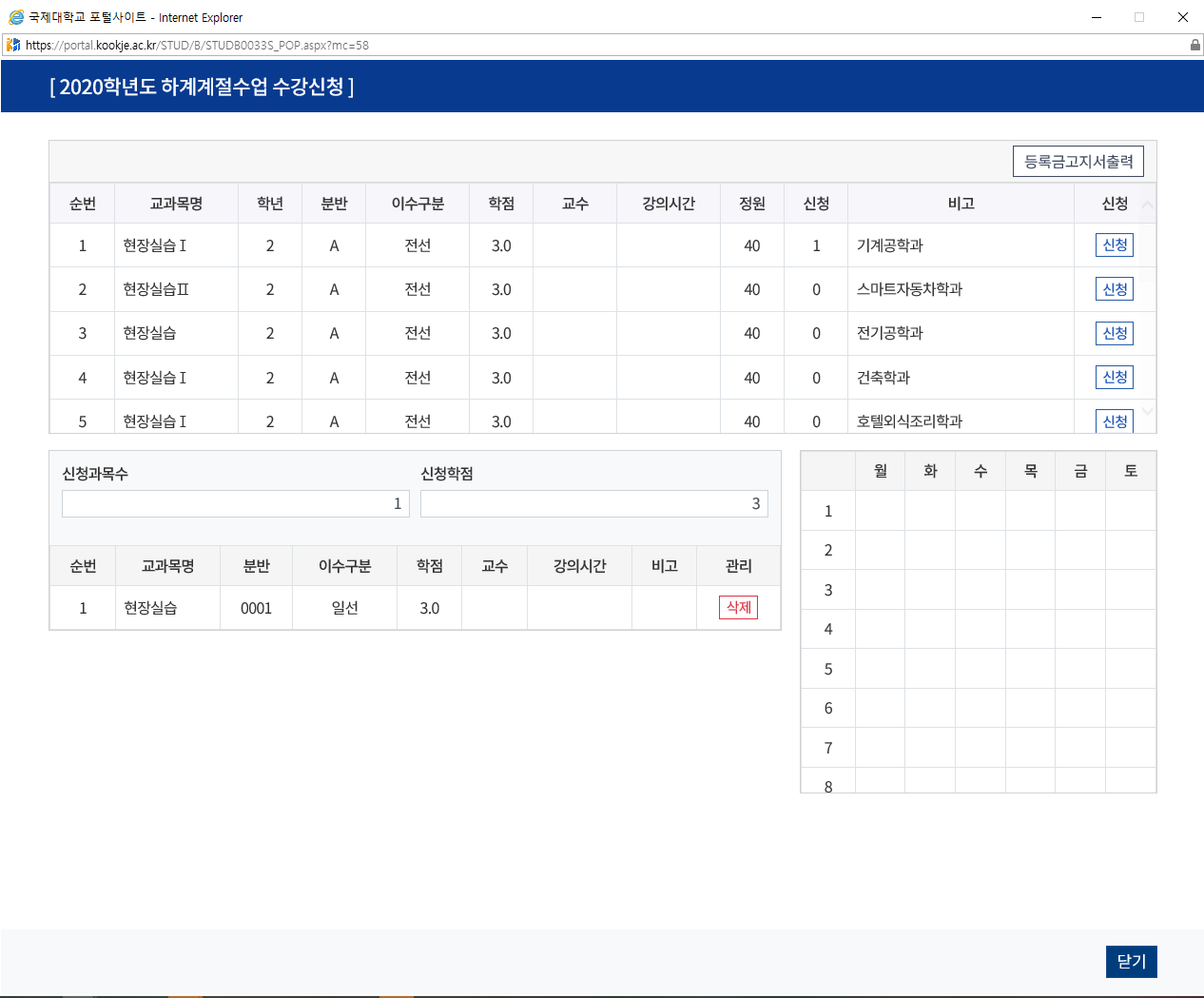 5
ㆍ   수강신청 절차 :              →  ⑥ 수강신청내역(고지서출력) 클릭  →   수강신청 현황 확인
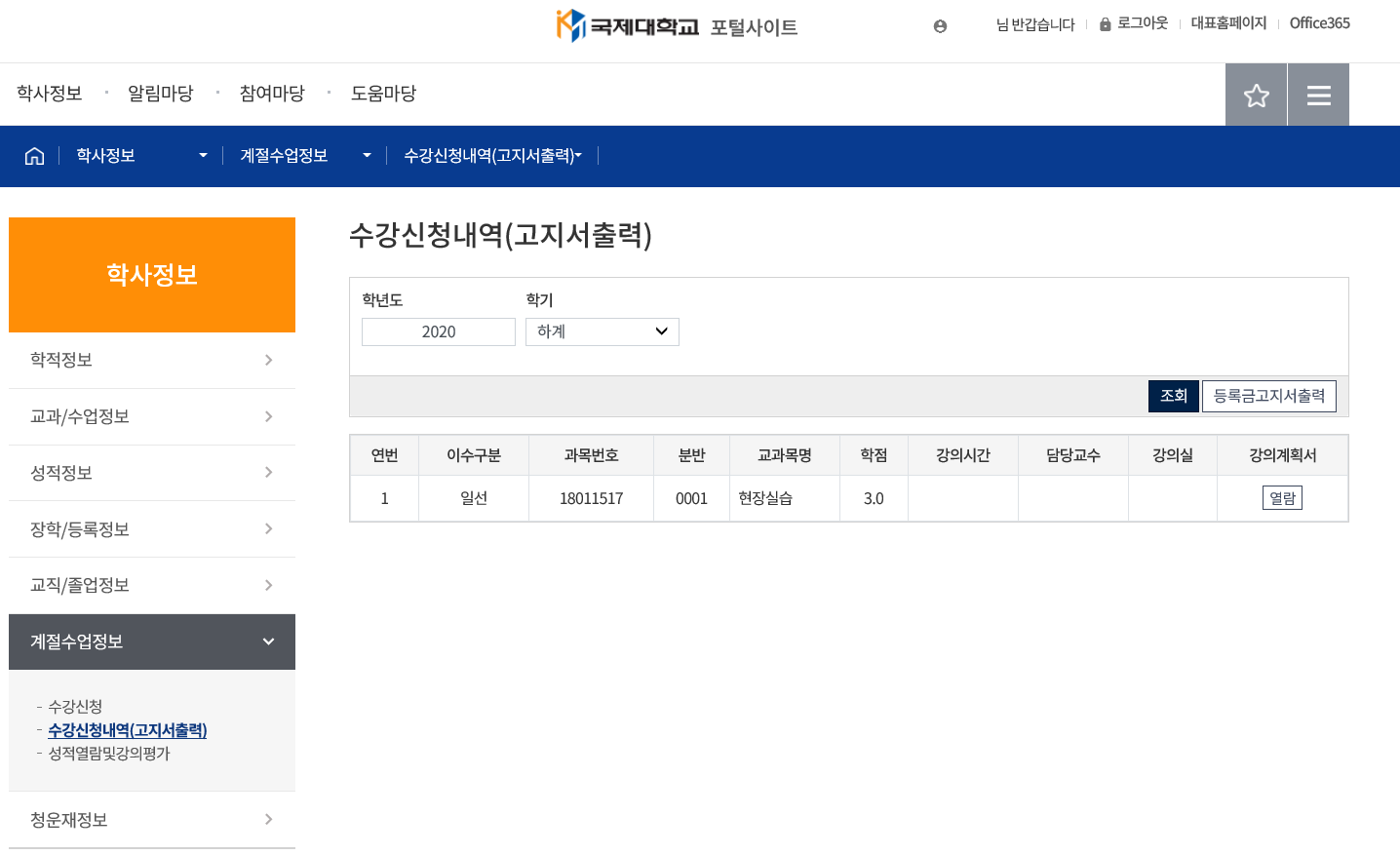 6
3